GA Milestones Question of the Day
4th Grade

Copyright © 2015 by Georgia Department of Education.
4th Grade – Day 1
Peyton has 375 apples. She has 282 Granny Smith apples, and the remaining apples are Gala. Peyton plans to make bags of apples using all of the Gala apples. Each bag will have 8 Gala apples.

Will Peyton have enough Gala apples to fill 12 bags, and why?

A yes, because 12 times 8 is 96
B yes, because 11 times 8 is 88
C no, because she will need 5 more apples to fill the last bag
D no, because she will need 3 more apples to fill the last bag
4th Grade – Day 2
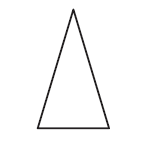 Kaley is drawing a design.



Which of these shows how Kaley should draw the triangle below the line to create a symmetrical
design?
A                                                               B





C                                                               D
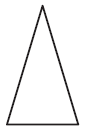 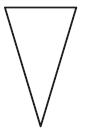 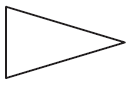 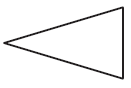 4th Grade – Day 3
Each of four students is given one yard of ribbon for an art project. The table shows the fraction of the ribbon each student cut.







Which student has the longest piece of ribbon?

A Eva
B Sue
C Joe
D Bob
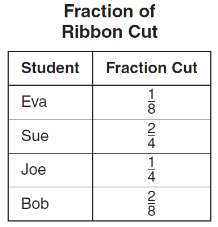 4th Grade – Day 4
Robert has 144 pennies equally grouped in 9 rows.

How many pennies does he group in each row?

A 10
B 14
C 16
D 17
4th Grade – Day 5
The table shows the heights of four children.







Which two children are the tallest?

(12 inches = 1 foot)

A Ben and Kim
B Ben and Steve
C Kim and Steve
D Sarah and Steve
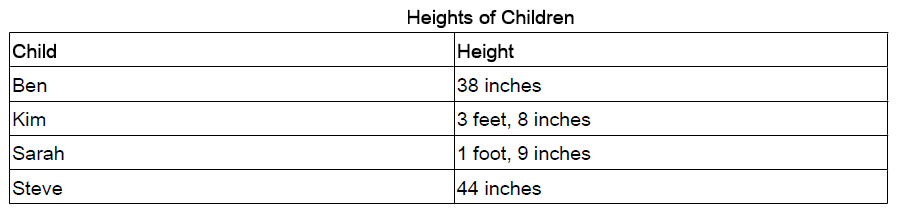 4th Grade – Day 6
Which shape has the same number of PAIRS of parallel sides as a square?

A regular hexagon
B pentagon
C rhombus
D triangle
4th Grade – Day 7
The students during the first lunch period ate 𝟓 5/8  pans of lasagna. The students during the second
lunch period ate 𝟑 1/8 pans of lasagna. How many MORE pans of lasagna did the students during the first lunch period eat than the students during the second lunch period?

A  2 4/8 pans

B  2 7/8 pans

C  8 4/8 pans

D  8 6/8 pans
4th Grade – Day 8
Which number is a prime number?


A 15
B 21
C 33
D 47
4th Grade – Day 9
Josh bought oranges and apples. The apples weigh 3 times more than the oranges. The apples weigh 12 pounds.

If the weight of the oranges is represented by the □, which of these shows how to find the weight of the oranges?

A 3 + □ = 12
□ = 9

B □ – 3= 12
□ = 15

C □ x 3 = 12
□ = 4

D □ ÷𝟑 = 12
□ = 36
4th Grade – Day 10
The workers at a factory need to make 3,000 kites. They make 246 kites an hour and work for 8 hours a day.
Use rounding to estimate the number of kites the workers still need to make after the first day.


Explain your work and write your answer on the line.
__________ kites